ADIT Meeting
2021-09-03
2021-10-20
2
LiU - Covid-19
New policy based on pandemic levels
https://insidan.liu.se/HR-Personal/coronavirus/coronavirus/1.784719/Beslut-aktivering-pandeminiva-varen-2021.pdf
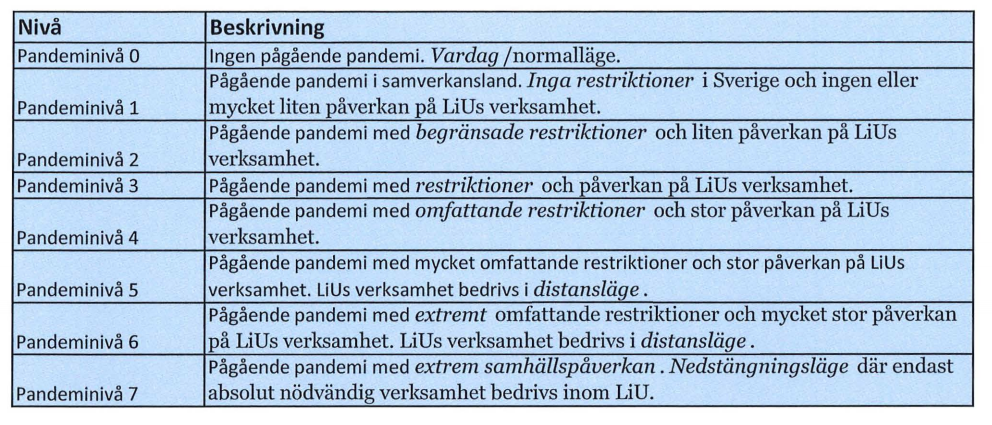 2021-10-20
3
LiU - Covid-19
https://insidan.liu.se/HR-Personal/coronavirus?l=en&sc=true
Teaching and exams mainly distance mode (GU and FU)
Meetings distance mode (also supervision)
Work on campus: only if neccesary (discuss with me)
No travel for conferences

Questions:
Contact me; For work environment issues, contact HR
2021-10-20
4
LiU - Covid-19
Level 2 from 2021-08-01
Work from home as much as possible until 2021-09-30; no decision on what happens after 2021-09-30

Courses: 
Recommendation to do as VT
Not possible to get extra rooms 
Distance of 1.5 m between students in rooms
Distance mode for teaching and exams allowed until 2022-01-31 (applying initiated by examiner instead of IDA)
2021-10-20
5
IDA - Covid-19
Until 2021-09-30
Work from home
All meetings digital
Undergraduate courses as planned earlier 
PhD courses digital; supervision digital
No travel for work  

Note: if you traveled during holidays, stay away from ADIT corridor for 2 weeks after return
2021-10-20
6
Info from LiU - Värdegrundsarbete
Values

Workshops at all units and divisions
    (offered)

Discussion groups at IDA level
   (Patrick responsible for ’Life Science’; latest 30/4)
2021-10-20
7
Info from IDA - strategy work
Progress in research clusters 
            AI: interviews, discussions on web page      
                   Ulf Nilsson coordinator               
            SaCS: interviews, discussions on web page   
            HCS
            Data Science – STIMA received questionnaire
2021-10-20
8
ADIT mailing list
adit.ida@liu.se
2021-10-20
9
New employees
Industrial PhD student David Hasselquist
Changes: Mina, Ying, Mohammad, Suleman become PhD students
2021-10-20
10
Leaving
Ioannis
Matus
2021-10-20
11
Info from group members